Strategy: Similarities & Differences
Label It:
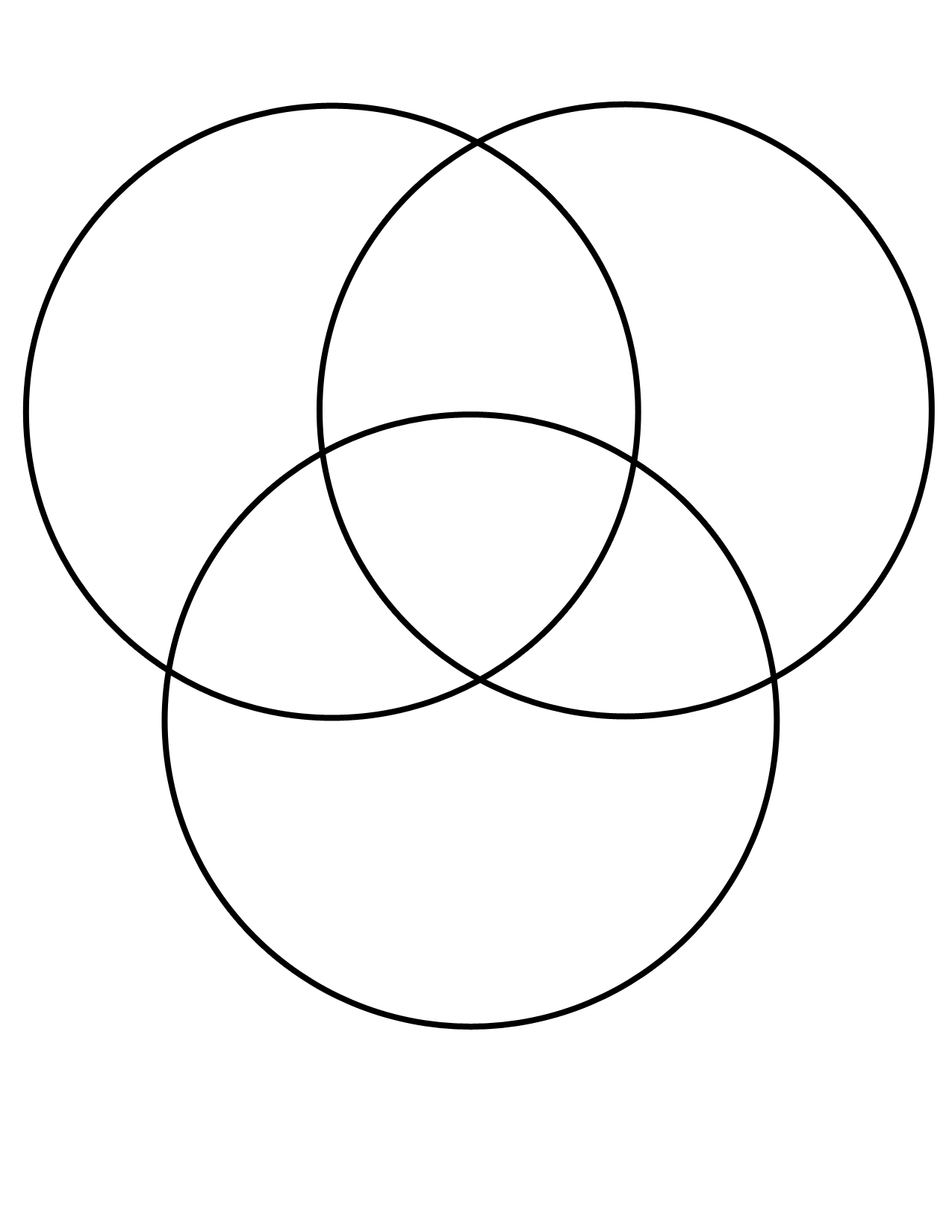